KHỞI ĐỘNG
TRÒ CHƠI: GỌI TÊN
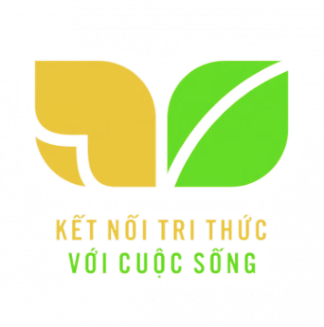 BẢNG NHÂN, BẢNG CHIA
Chủ đề 2
Bài 10.  Bảng nhân 7, bảng chia 7 ( Tiết 2)
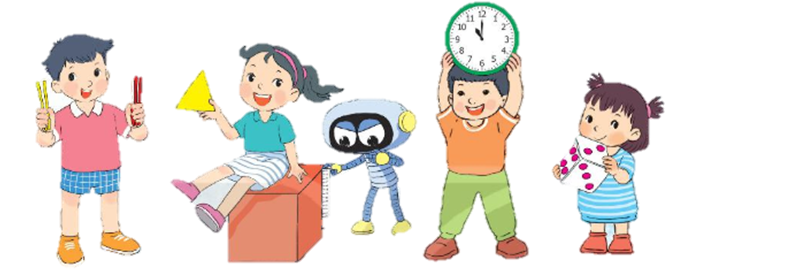 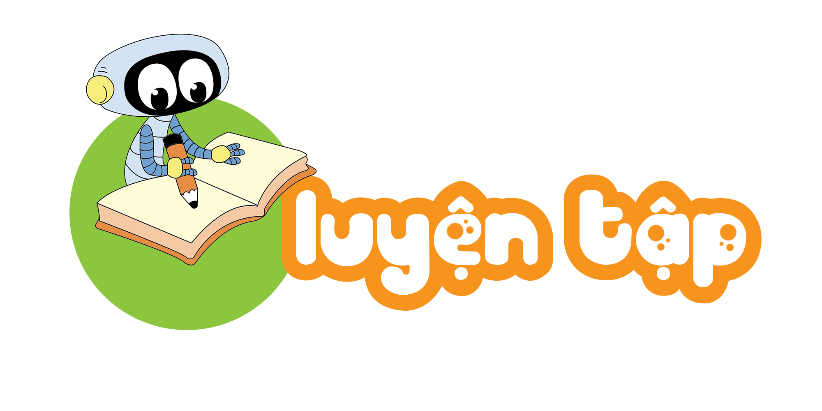 Trang 32/SGK
LUYỆN TẬP
1
Nêu các số còn thiếu.
28
?
21
70
14
35
7
42
56
aa)
49
?
63
?
7
14
21
?
?
42
28
?
70
49
?
56
35
ab)
63
2
Số
?
aa)
42
56
35
49
21
ab)
3
3
5
6
8
10
3
Có 42 cái cốc xếp đều vào 7 hộp. Hỏi mỗi hộp có bao nhiêu cái cốc?
Bài giải:
Số cốc ở mỗi hộp là:
42 : 7 = 6 ( cái )
Đáp số : 6 cái cốc
4
>; <; =
?
a)
?
2 x 7
7 x 9
=
7 x 2
7 x 8
7 x 4
<
?
7 x 5
>
?
b)
6 : 2
=
42 : 6
21 : 7
?
42 : 7
49 : 7
?
56 : 7
<
?
>
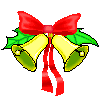 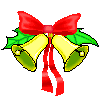 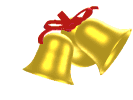 Ai nhanh ai đúng
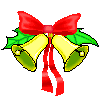 Hết giờ
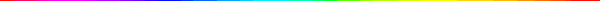 Số thích hợp điền vào chỗ chấm 
trong phép tính 42 = 7 x ….
Câu 1
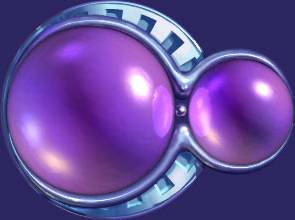 5
A
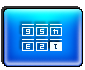 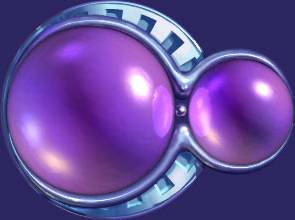 6
2
13
8
0
1
3
6
7
9
10
11
12
14
15
5
4
B
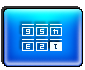 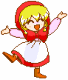 7
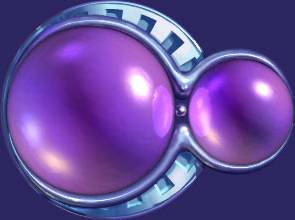 c
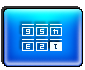 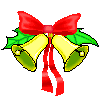 Hết giờ
Cách viết đúng ghi Đ, sai ghi S
Câu 2
7 + 7 + 7 = 3 x 7
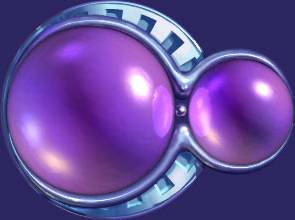 A
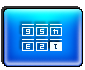 7 + 7 + 7 = 7 x 3
2
13
8
0
1
3
6
7
9
10
11
12
14
15
5
4
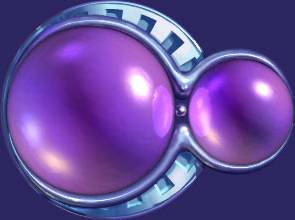 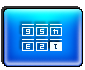 B
A - S
 B - Đ
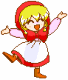 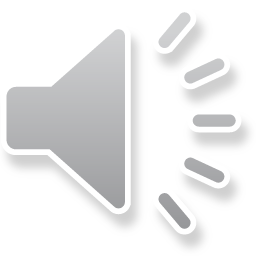 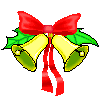 Hết giờ
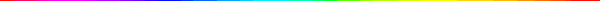 63 : 7 = ?
Câu 3
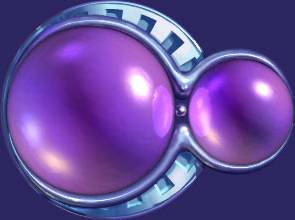 9
A
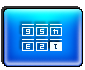 2
13
8
0
1
3
6
7
9
10
11
12
14
15
5
4
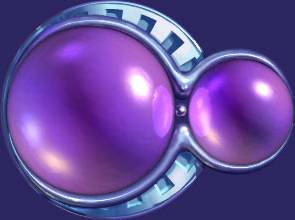 8
B
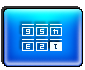 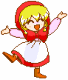 7
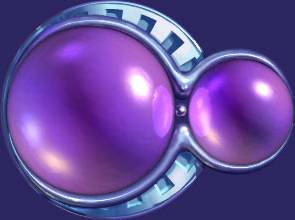 c
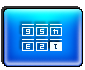